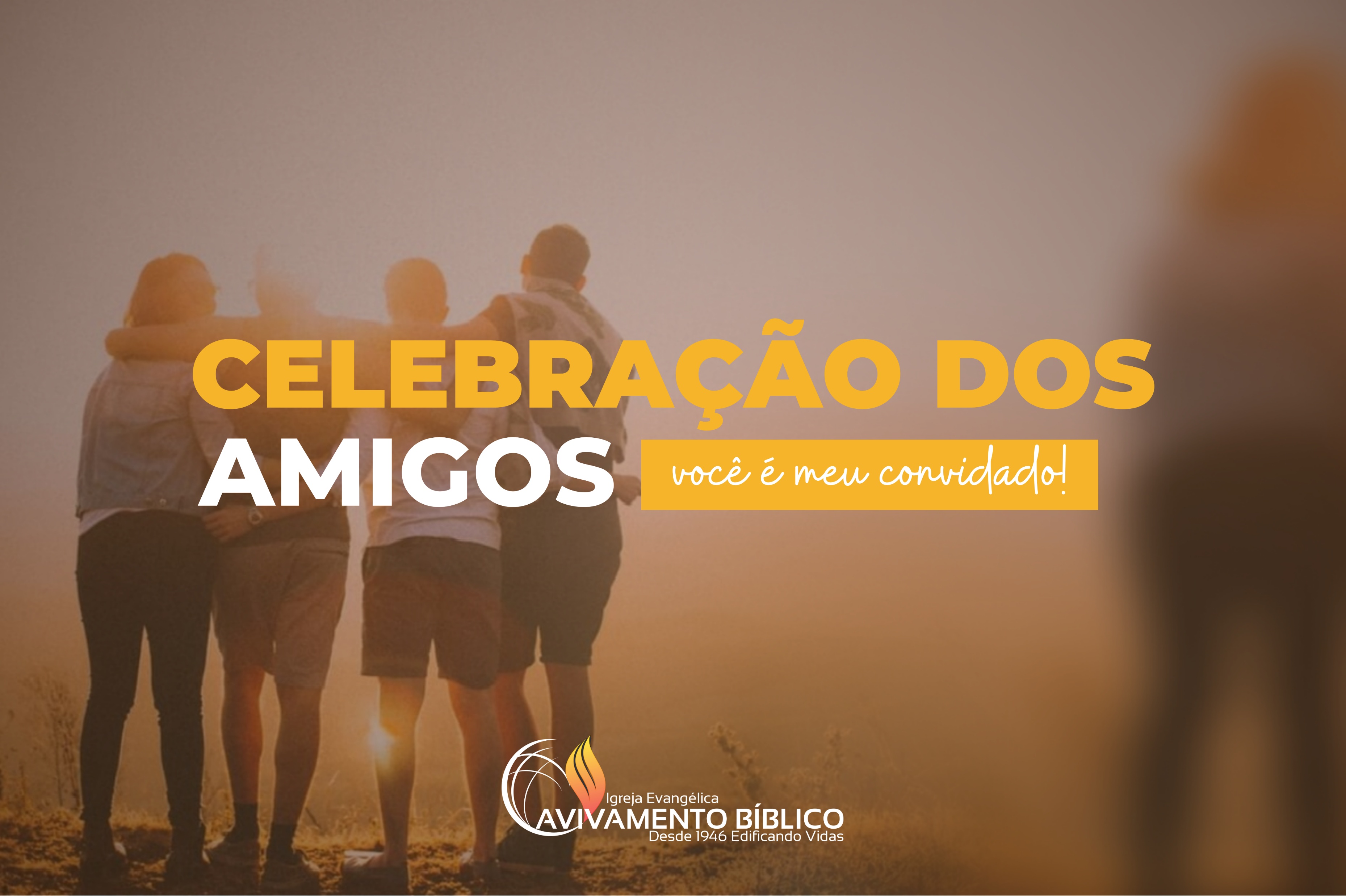 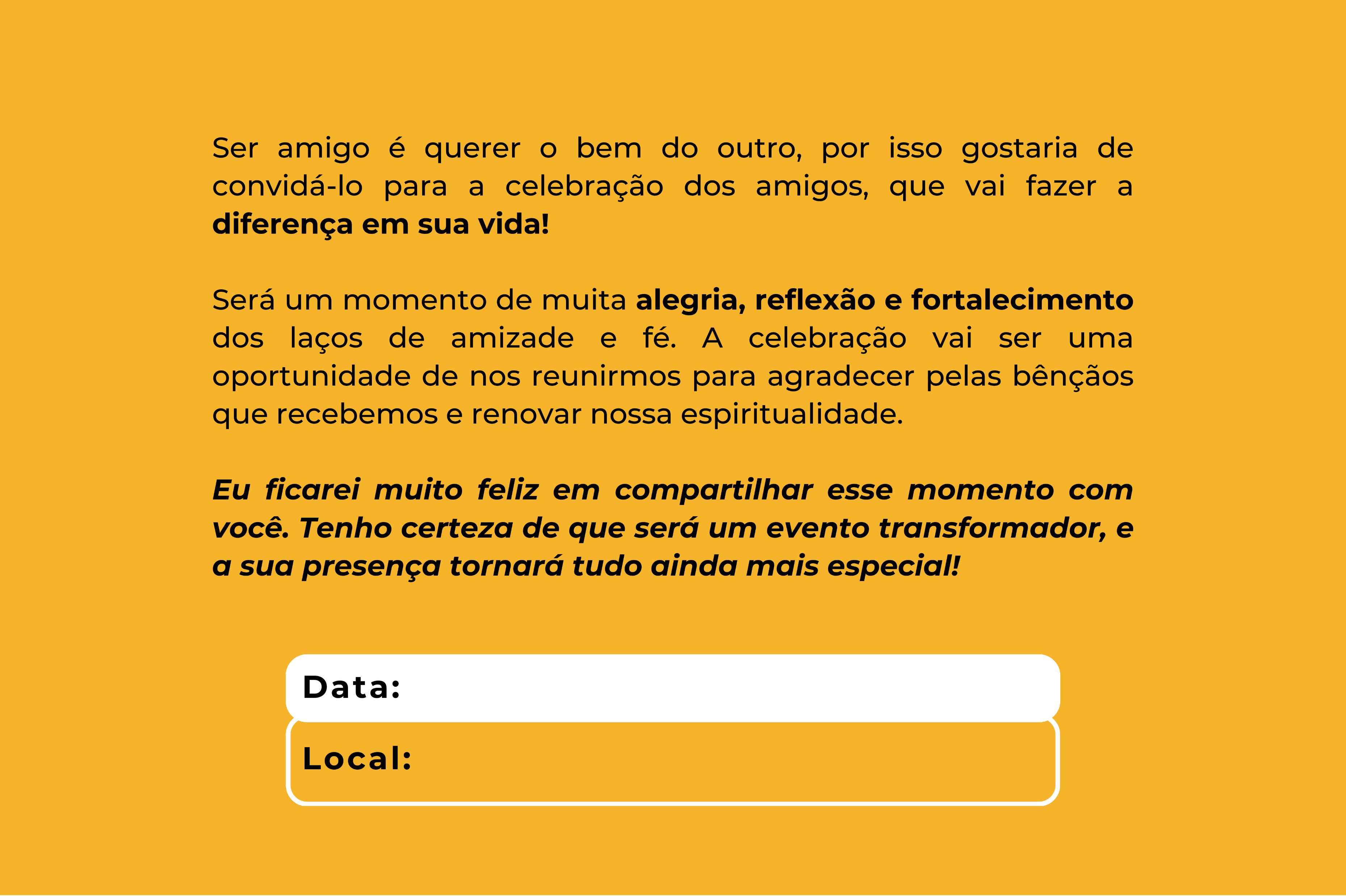 *insira a data aqui*
*Insira o endereço aqui*
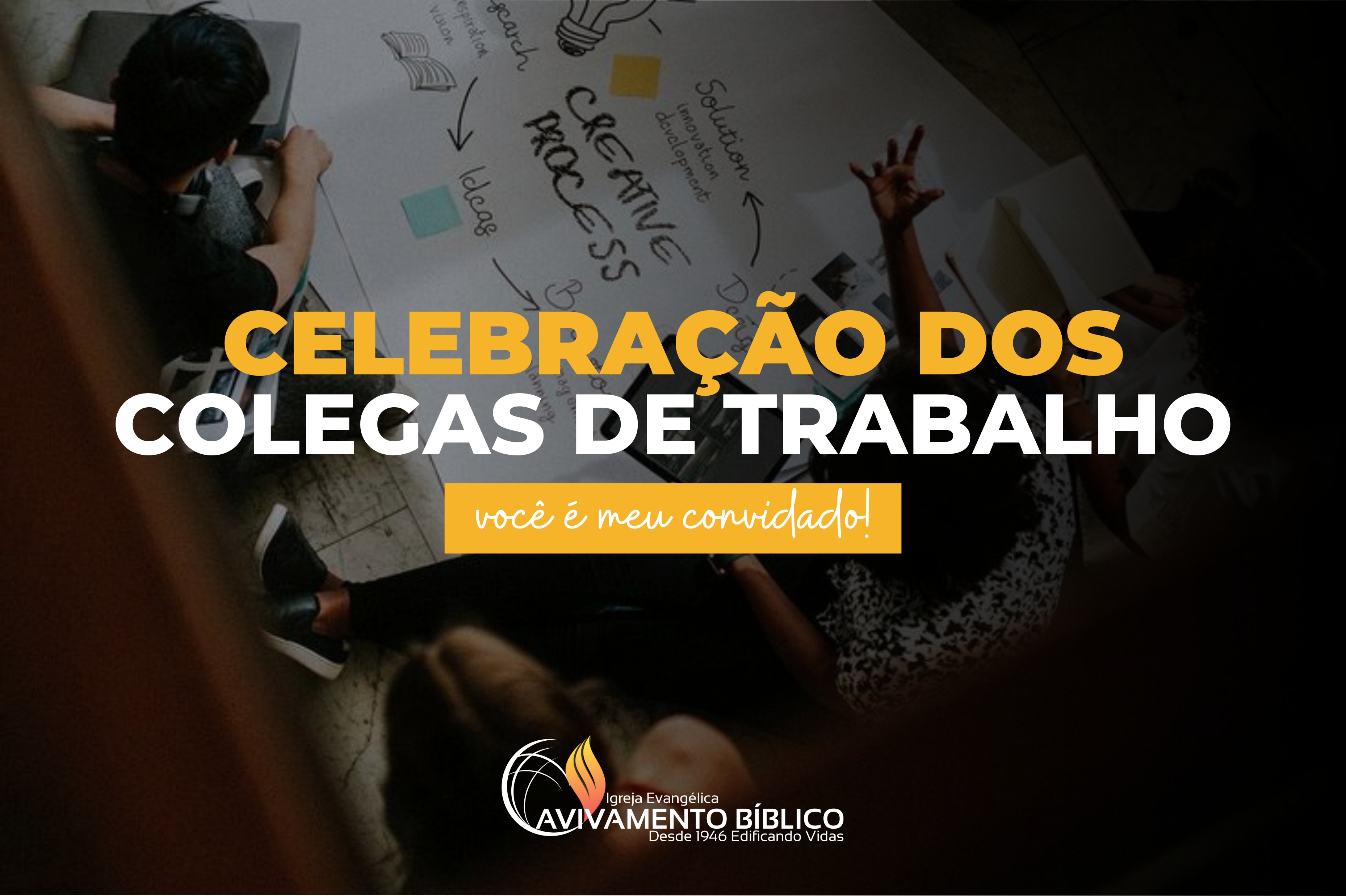 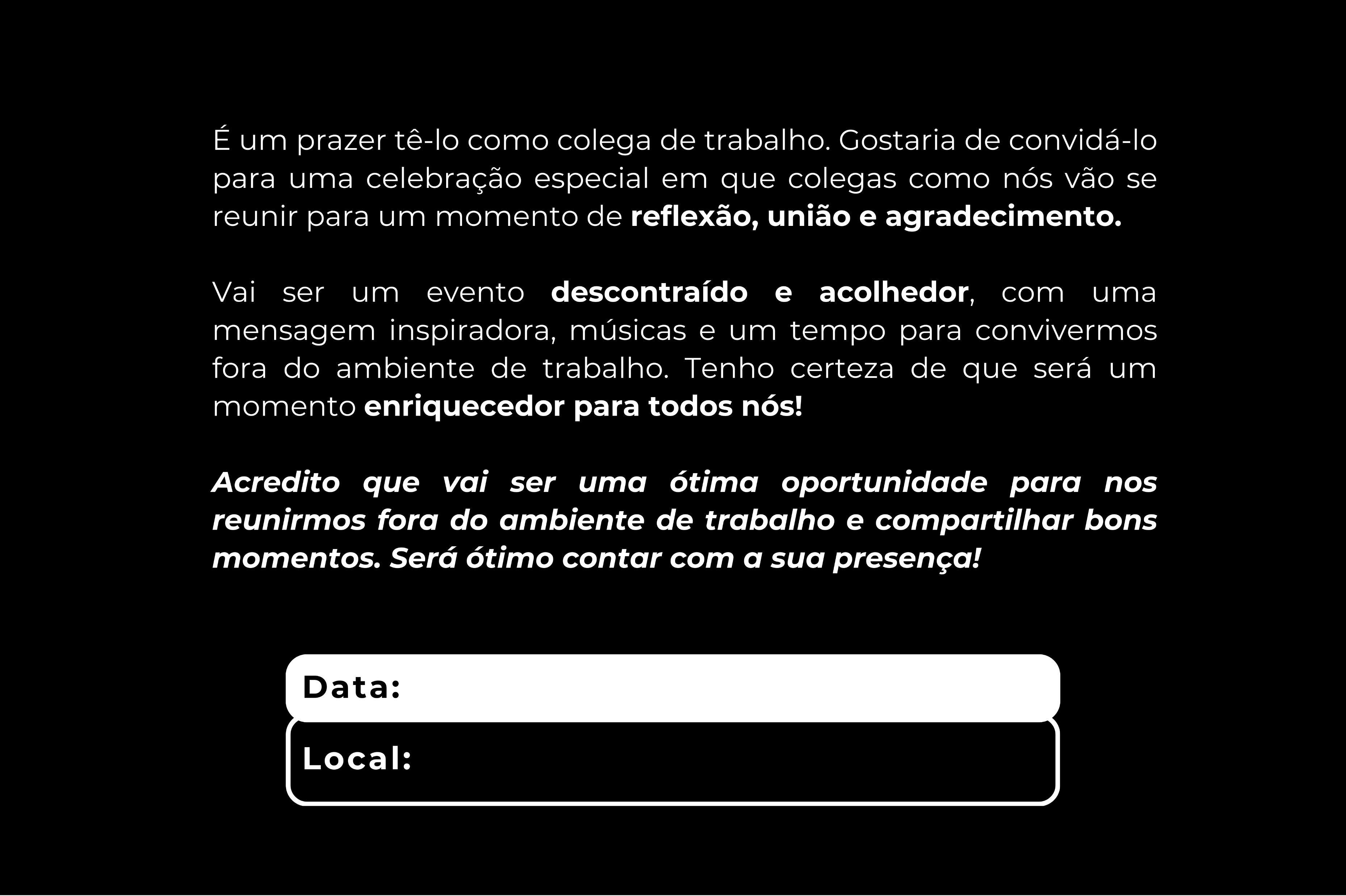 *insira a data aqui*
*insira o endereço aqui*
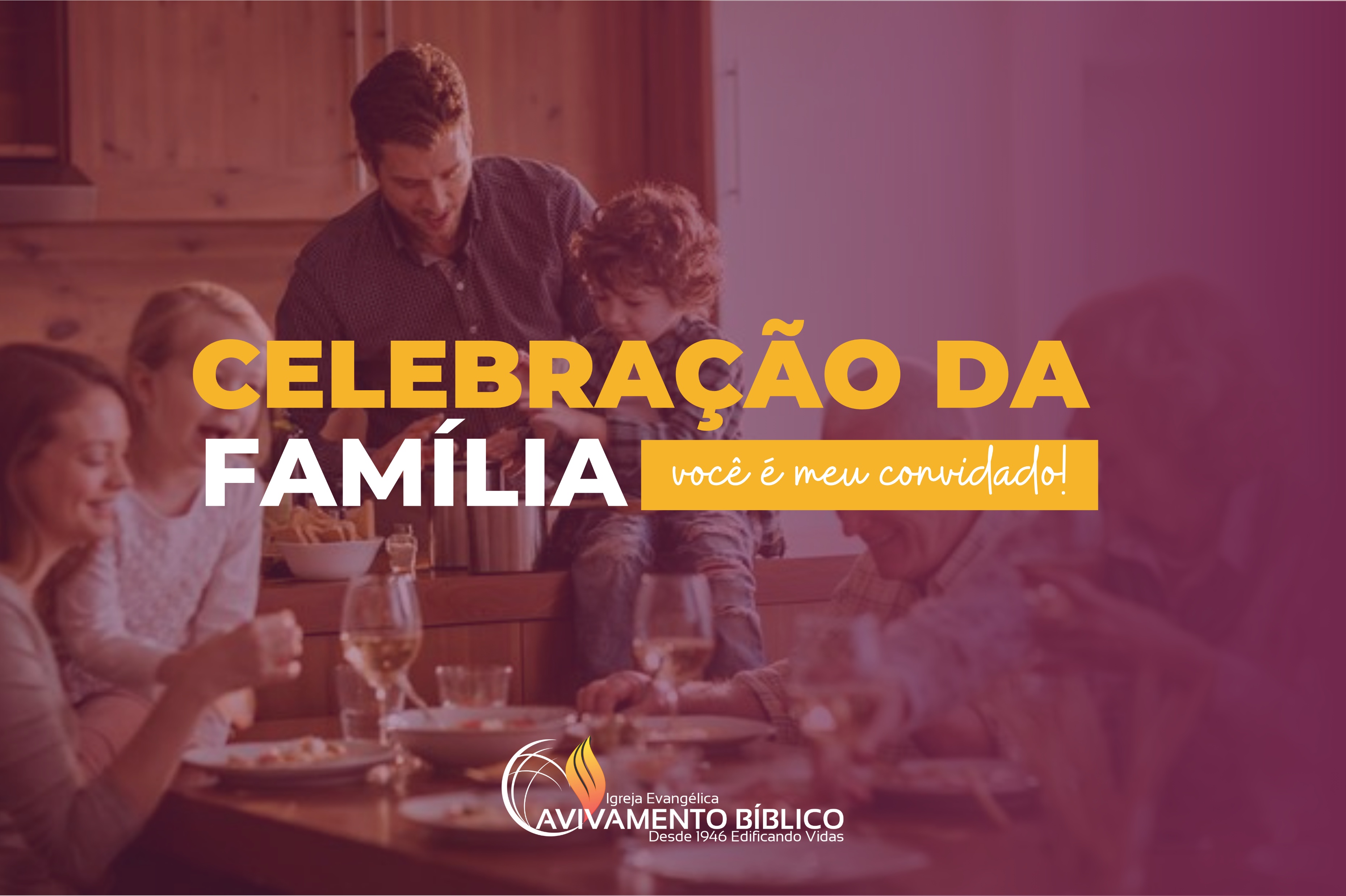 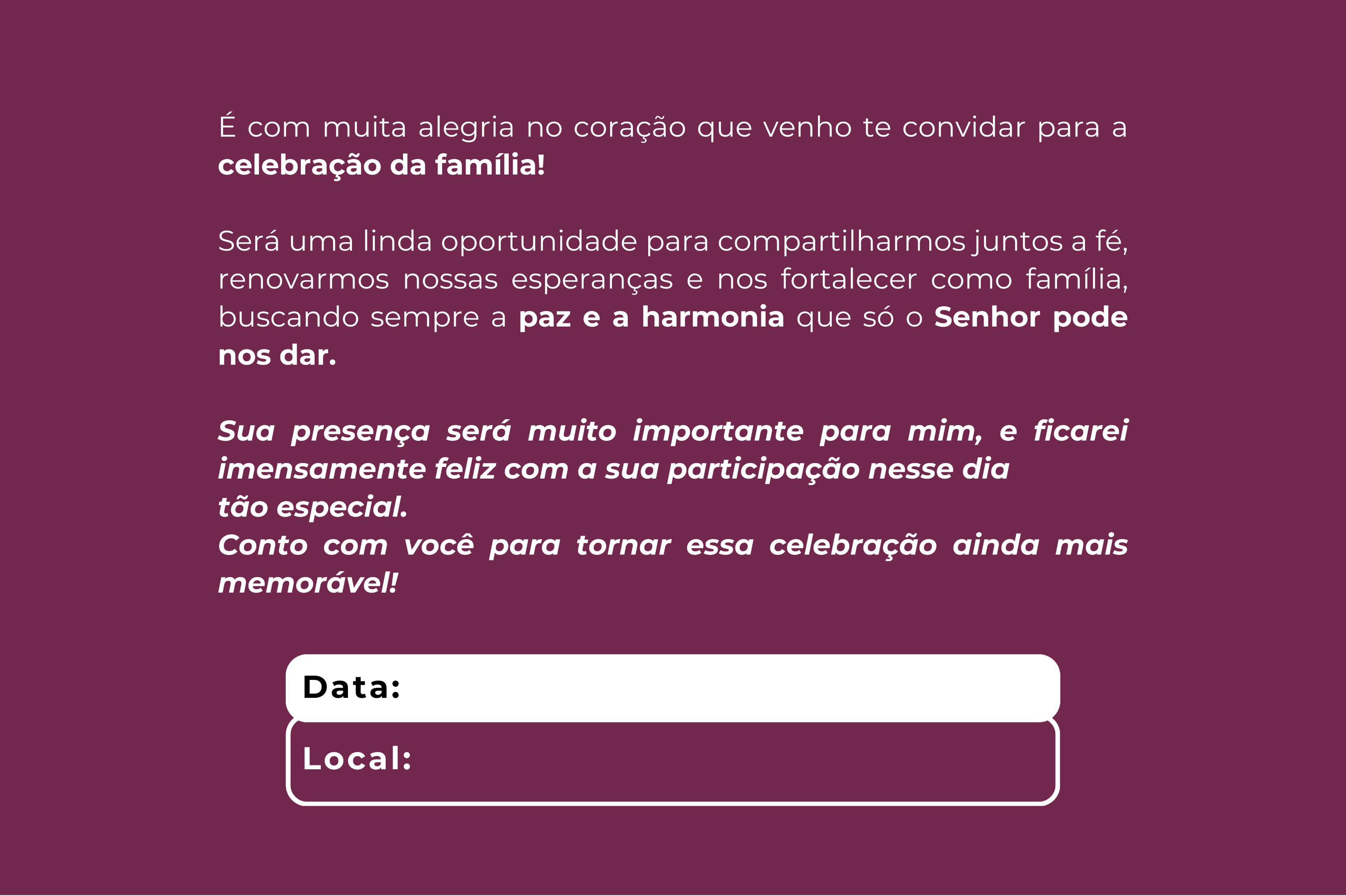 *insira a data aqui*
*insira o endereço aqui*
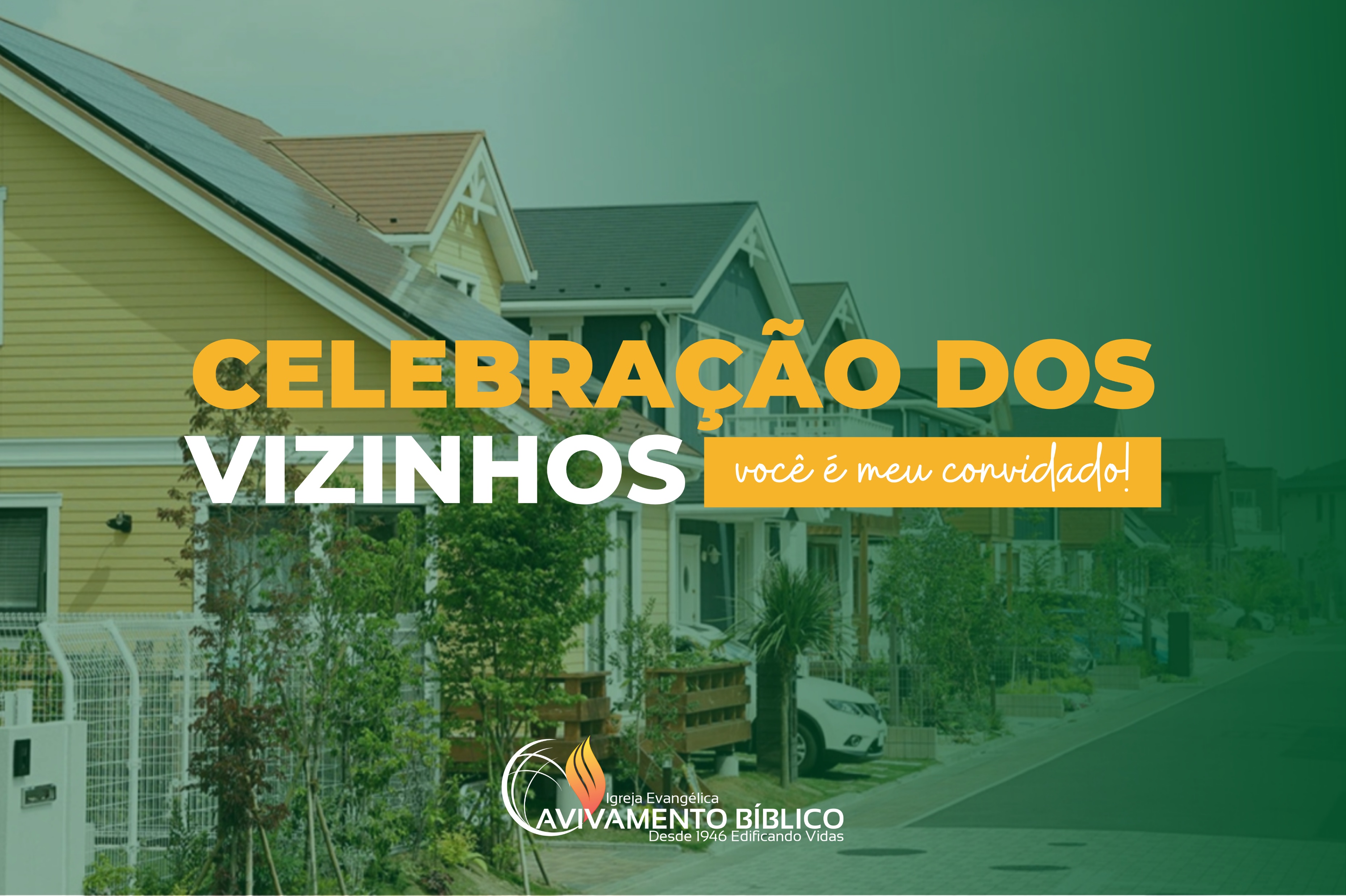 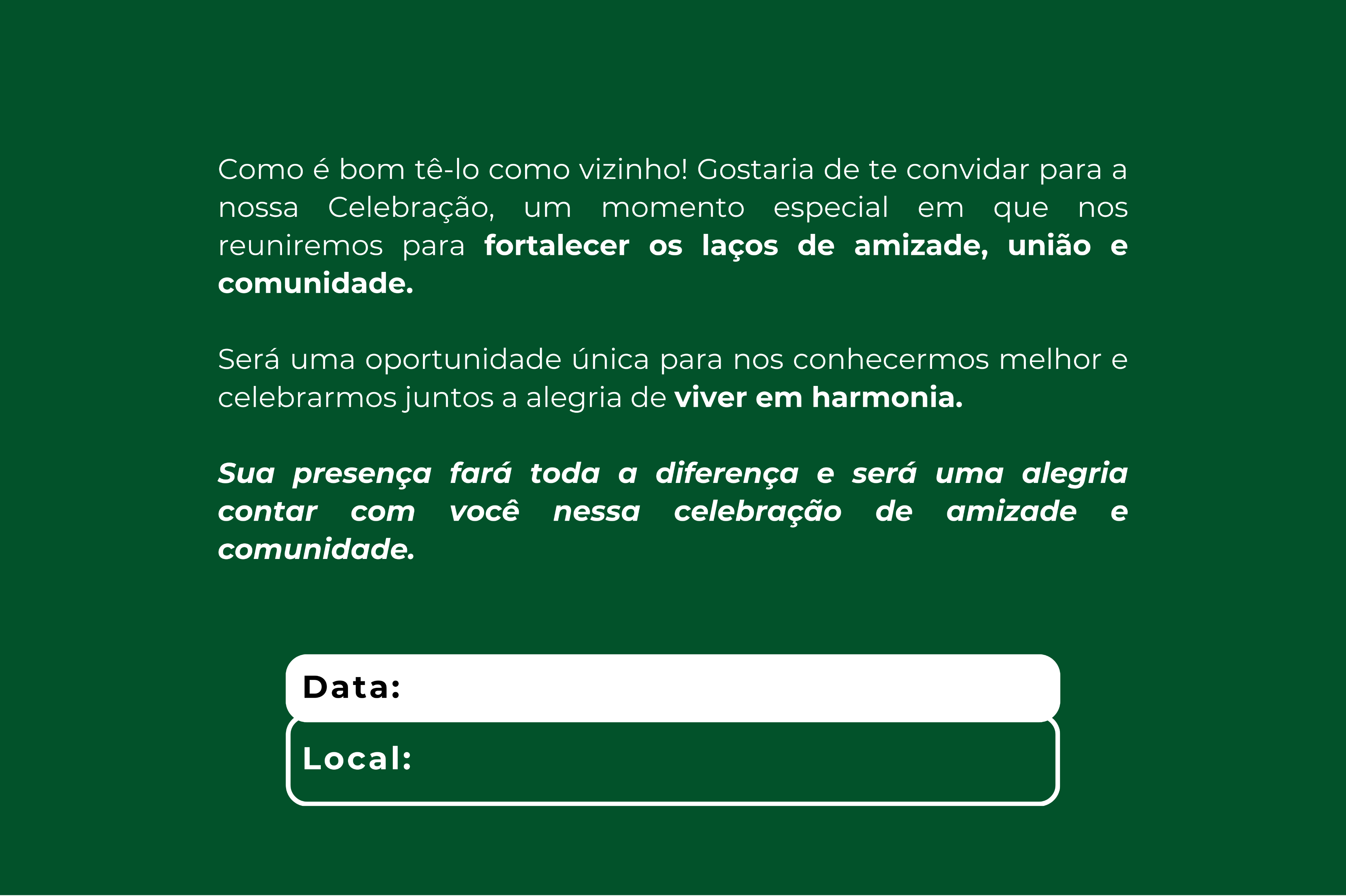 *insira a data aqui*
*insira o endereço aqui*